Weight Normalization: A Simple Reparameterization to Accelerate Training of Deep Neural Networks
Tim Salimans and Diederik P. Kingma 
OpenAI
1
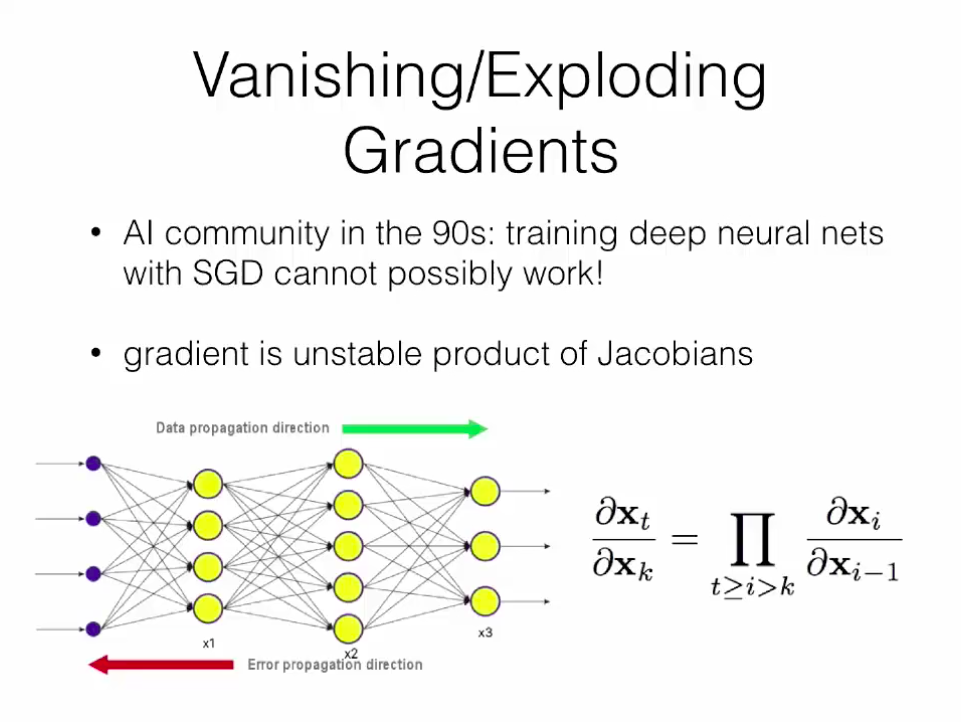 2
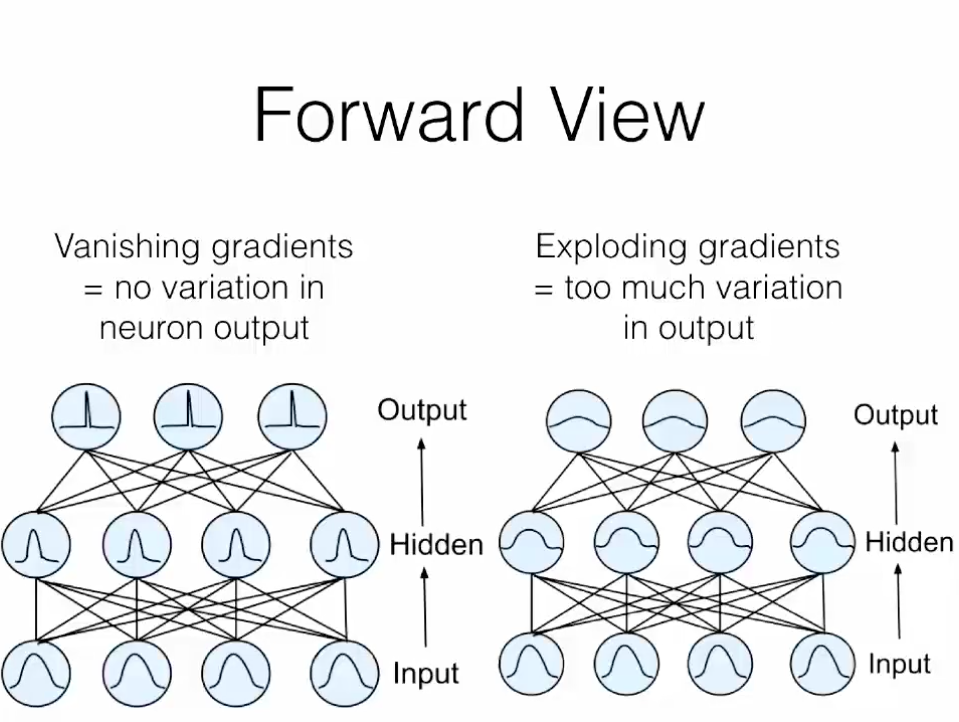 3
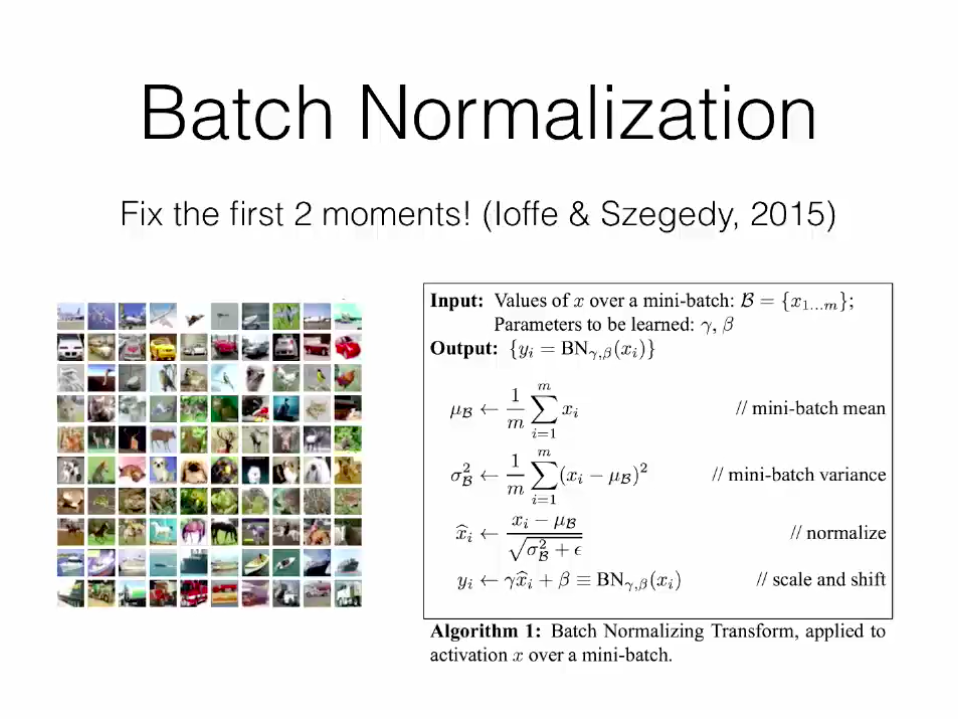 4
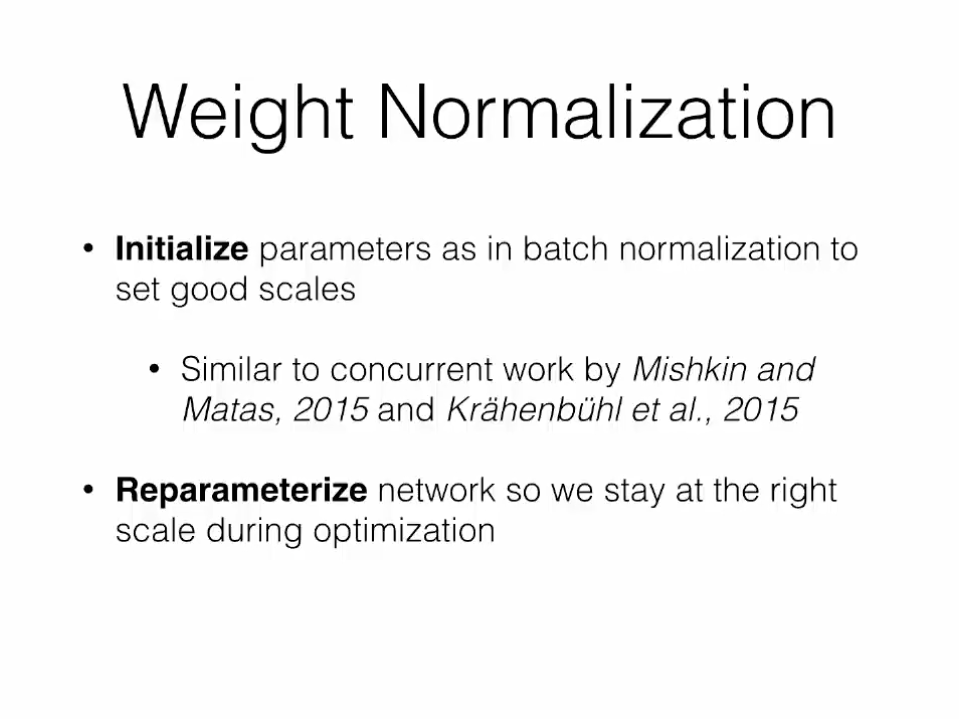 5
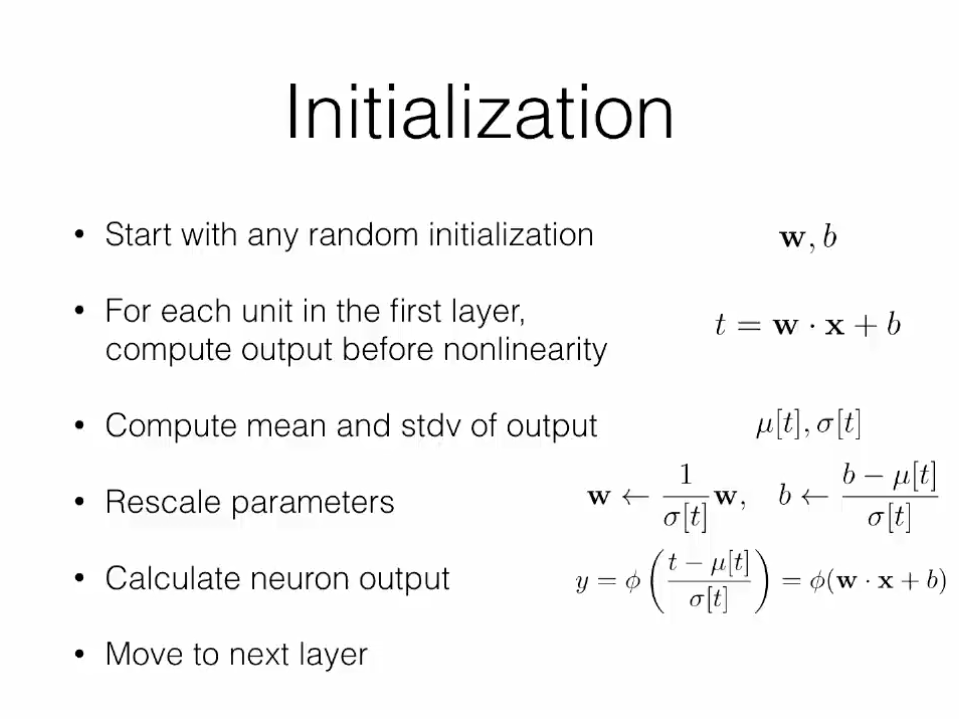 6
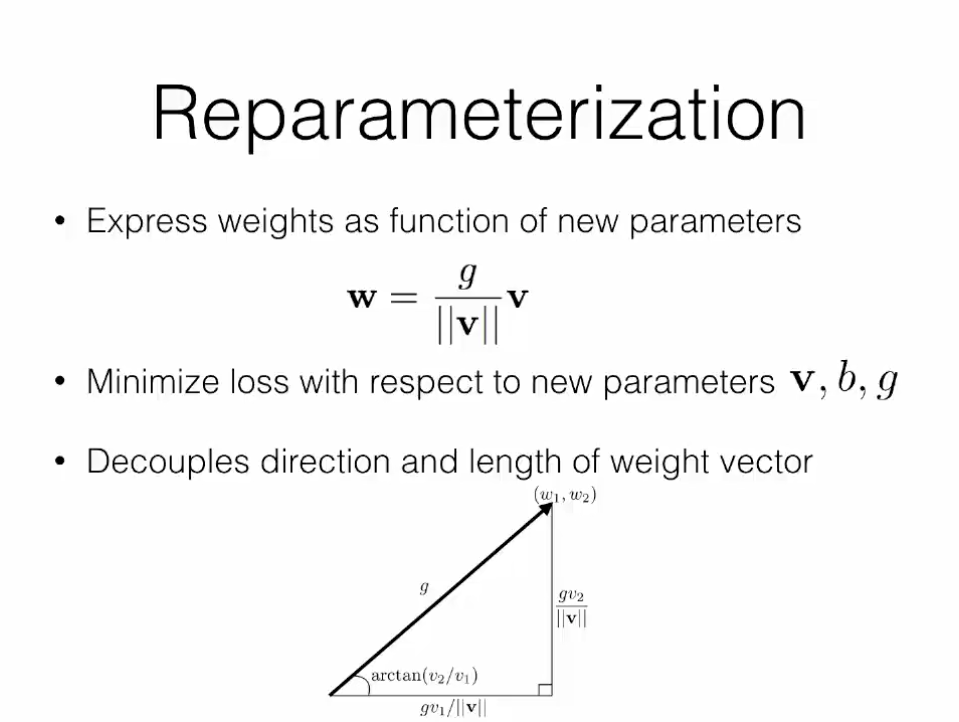 7
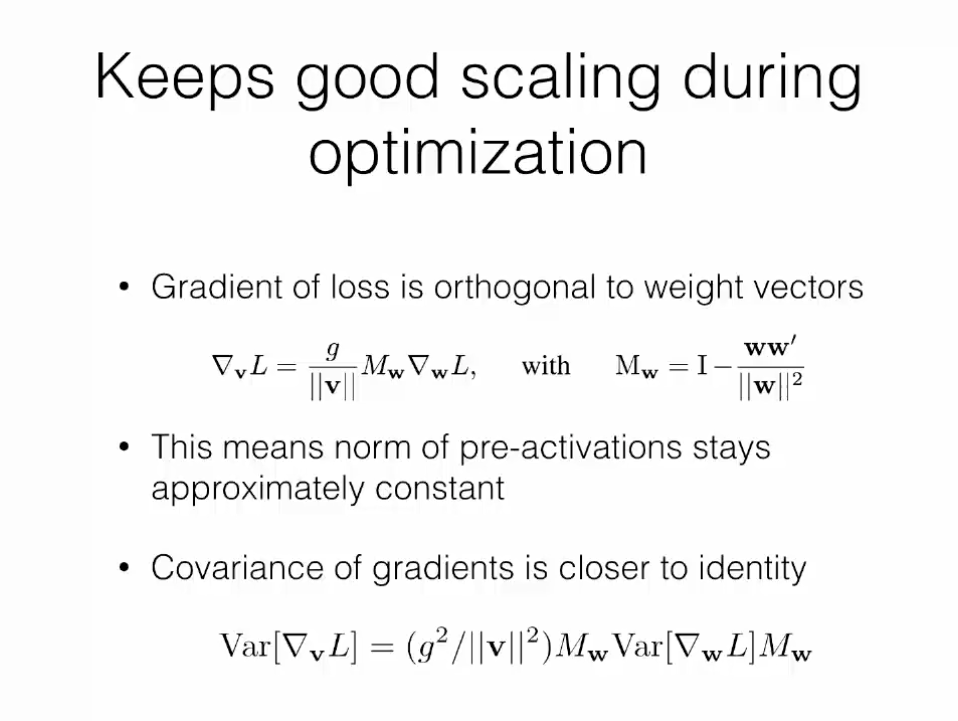 8
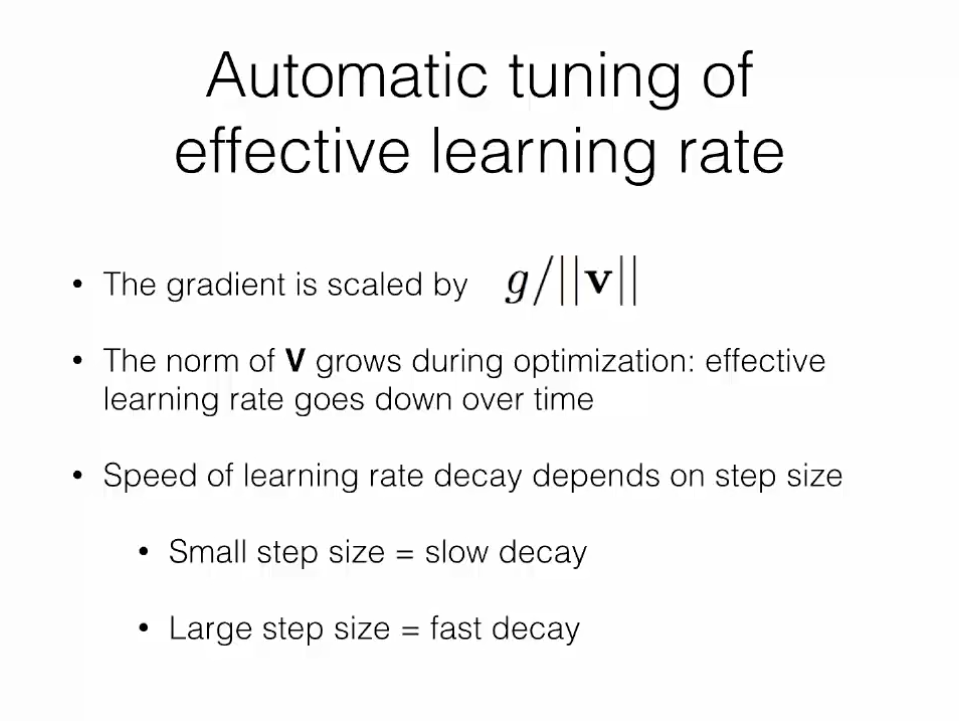 9
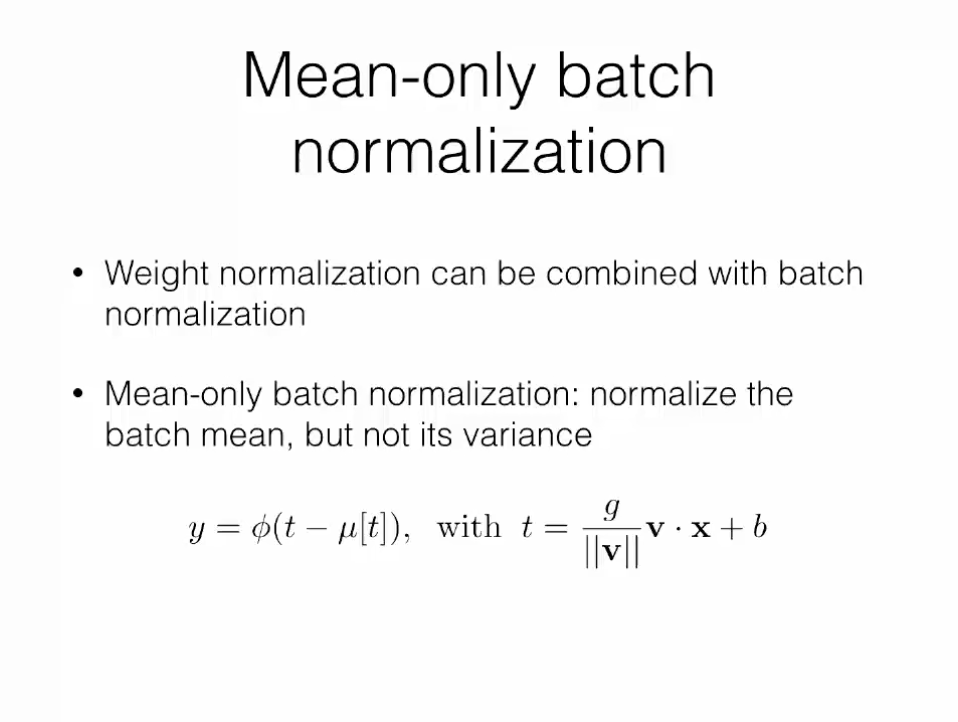 10
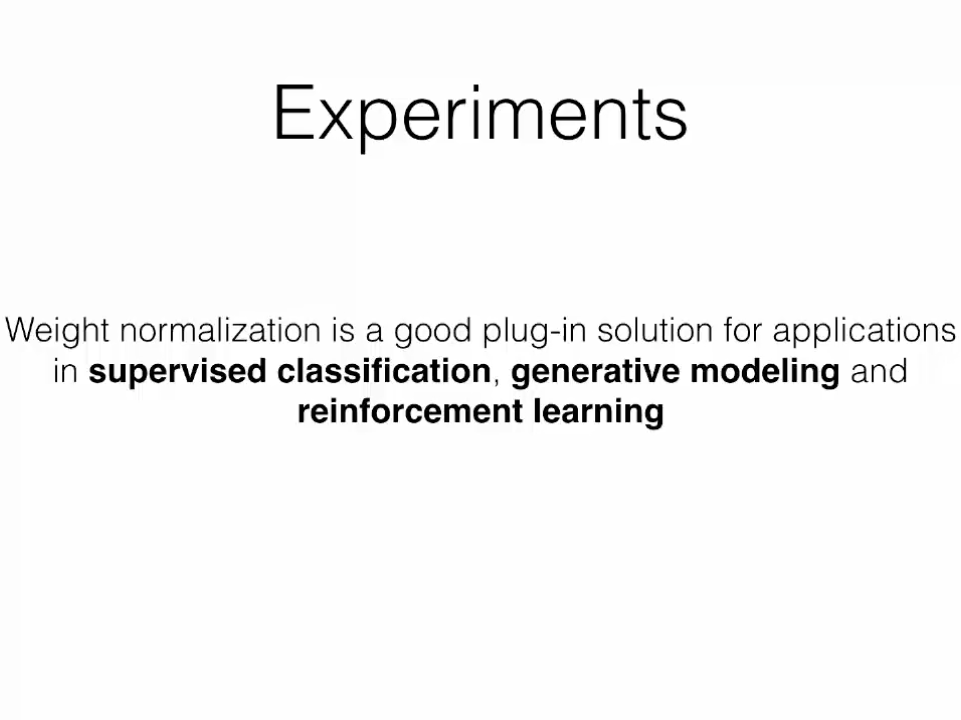 11
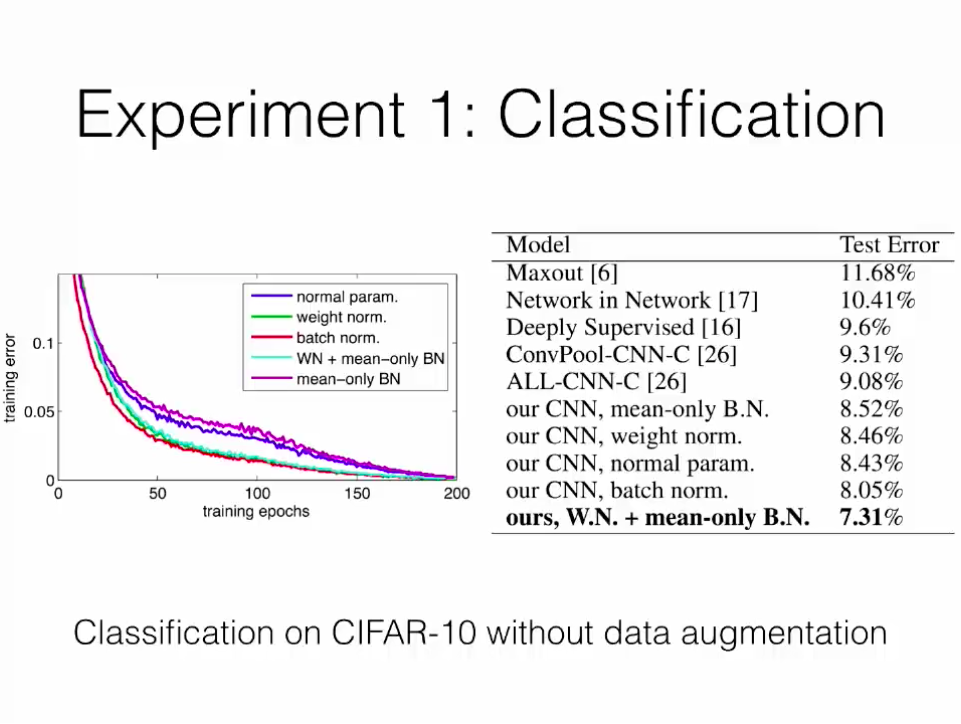 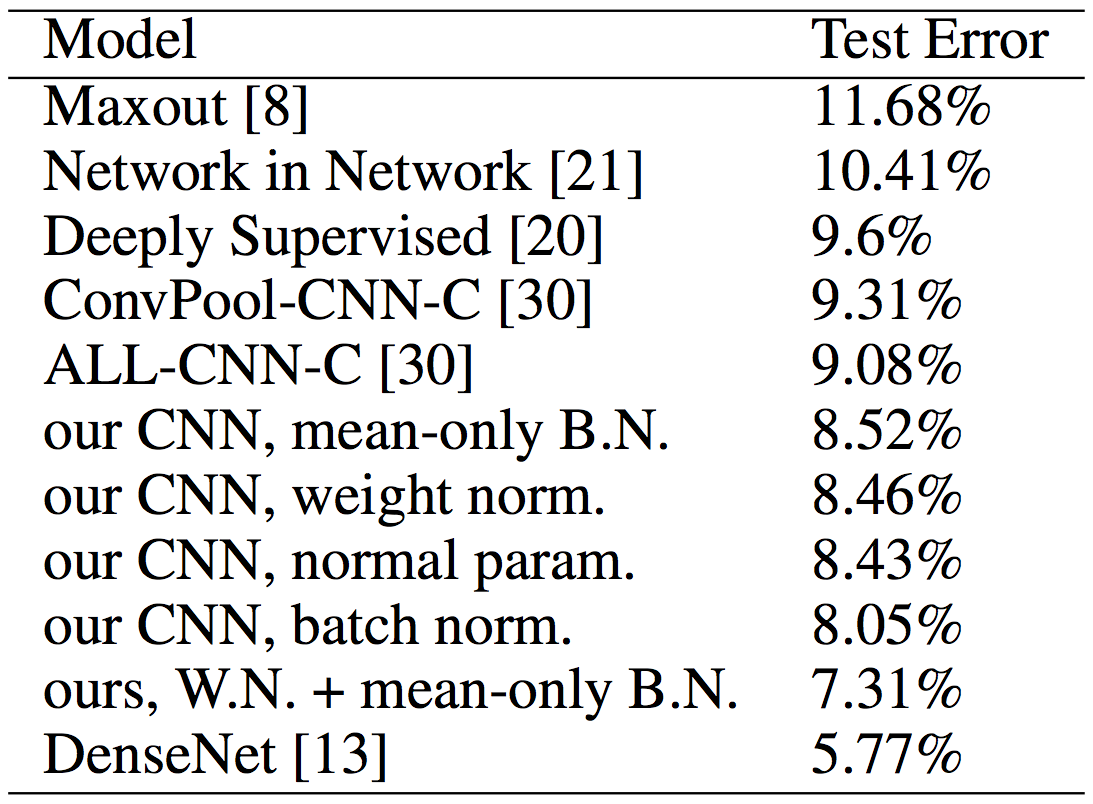 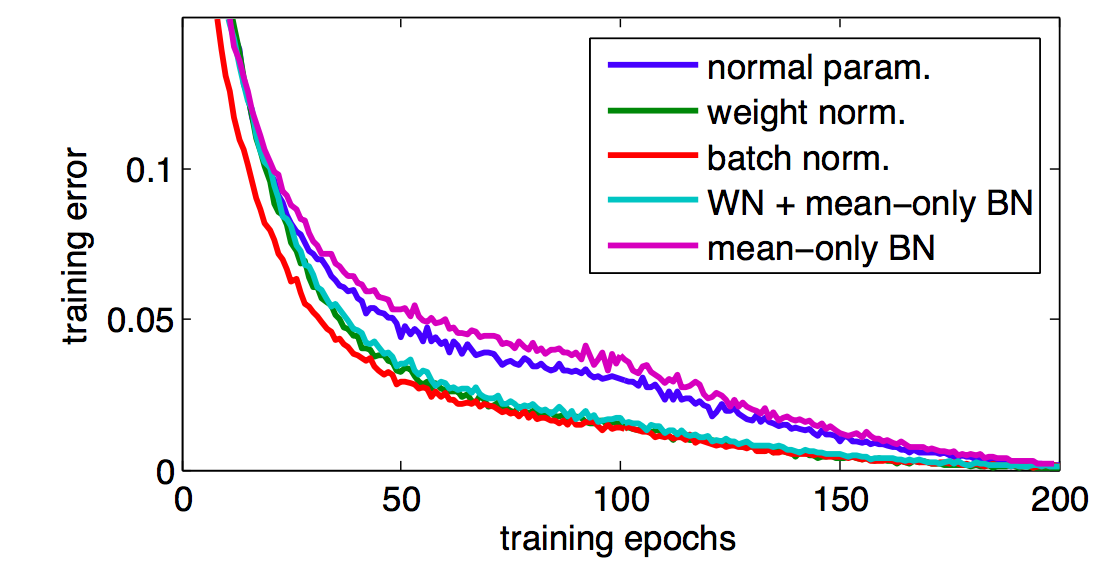 12
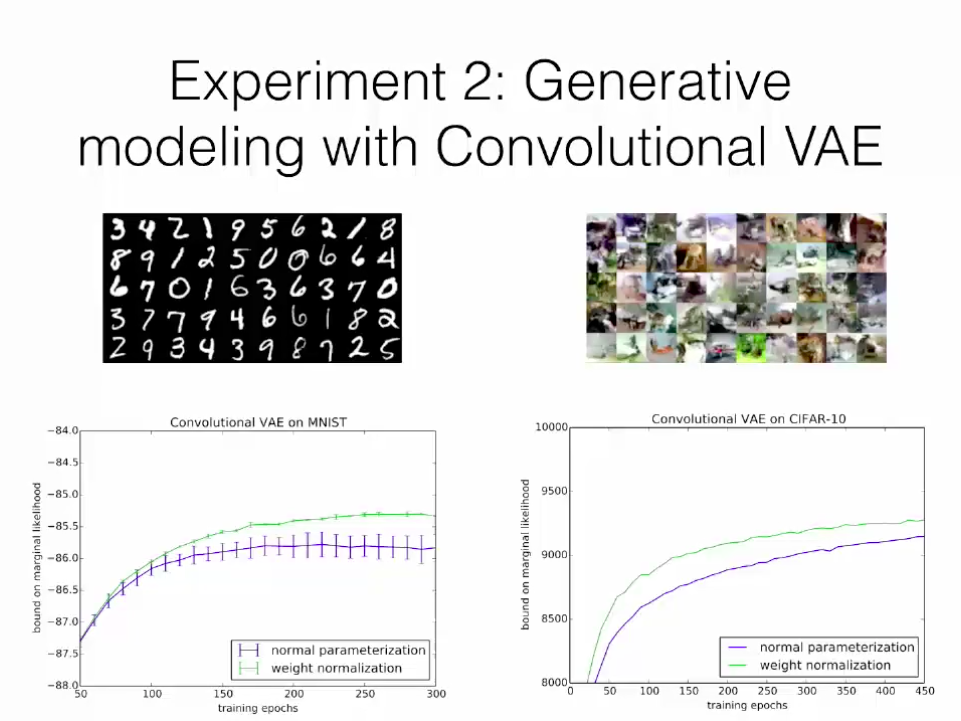 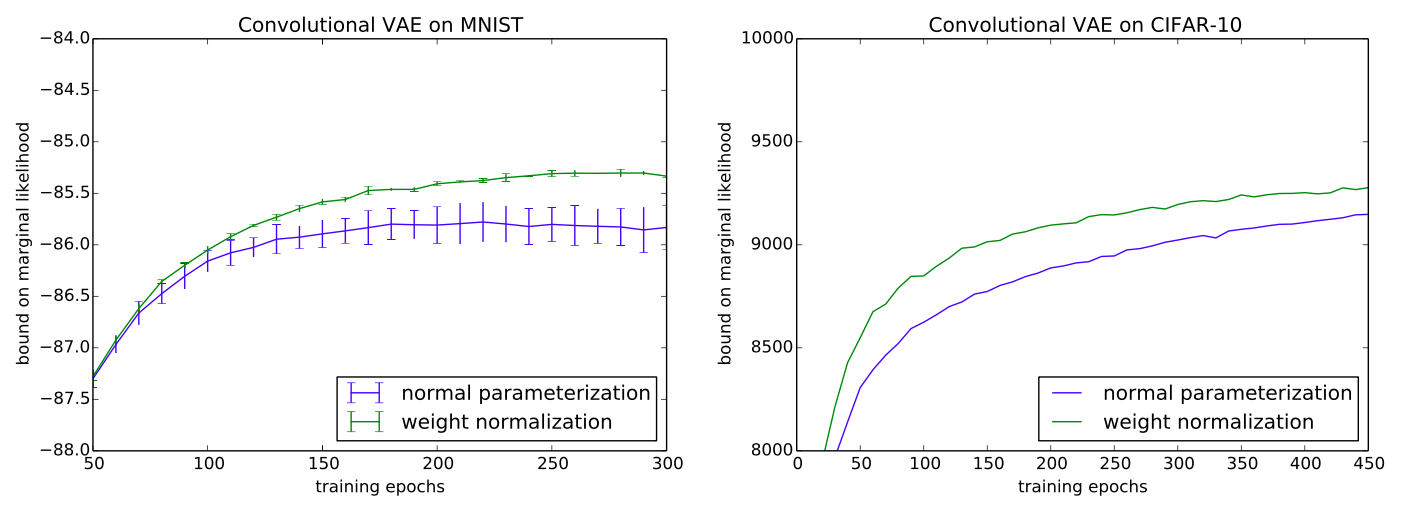 13
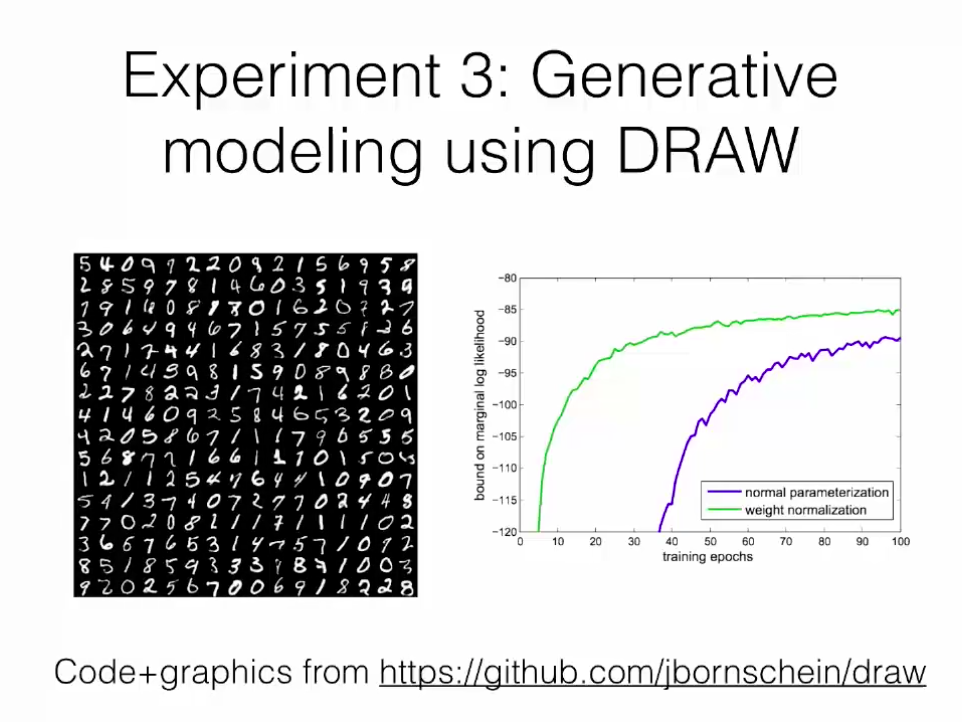 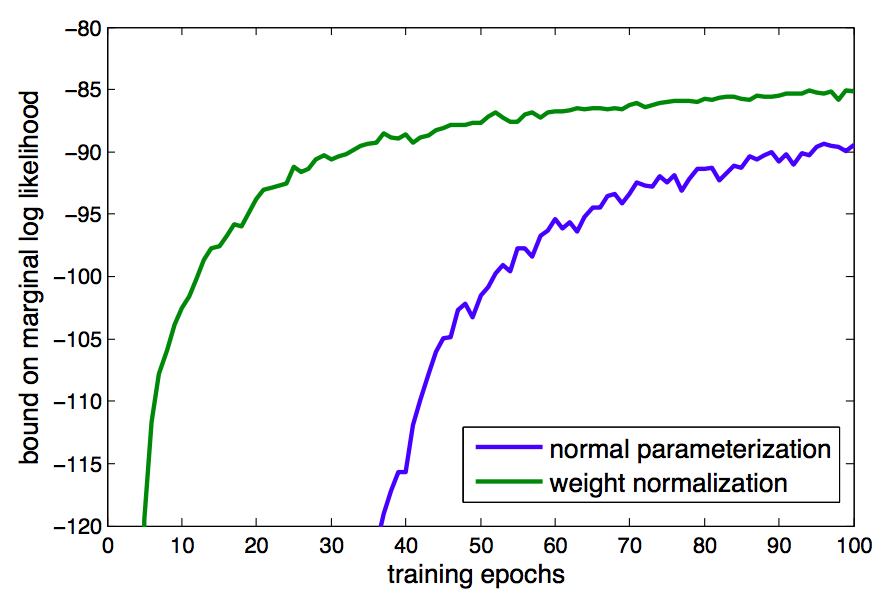 14
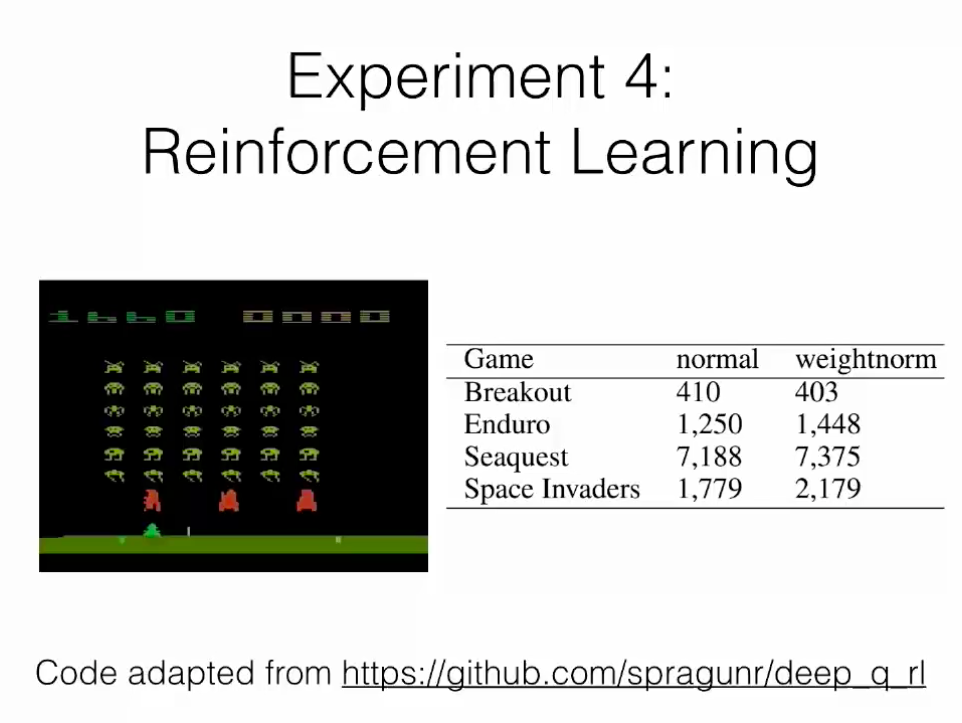 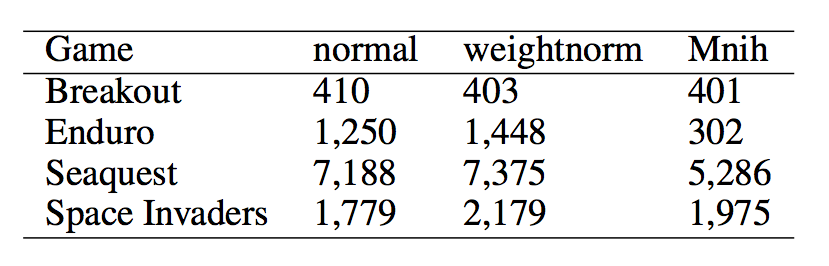 15
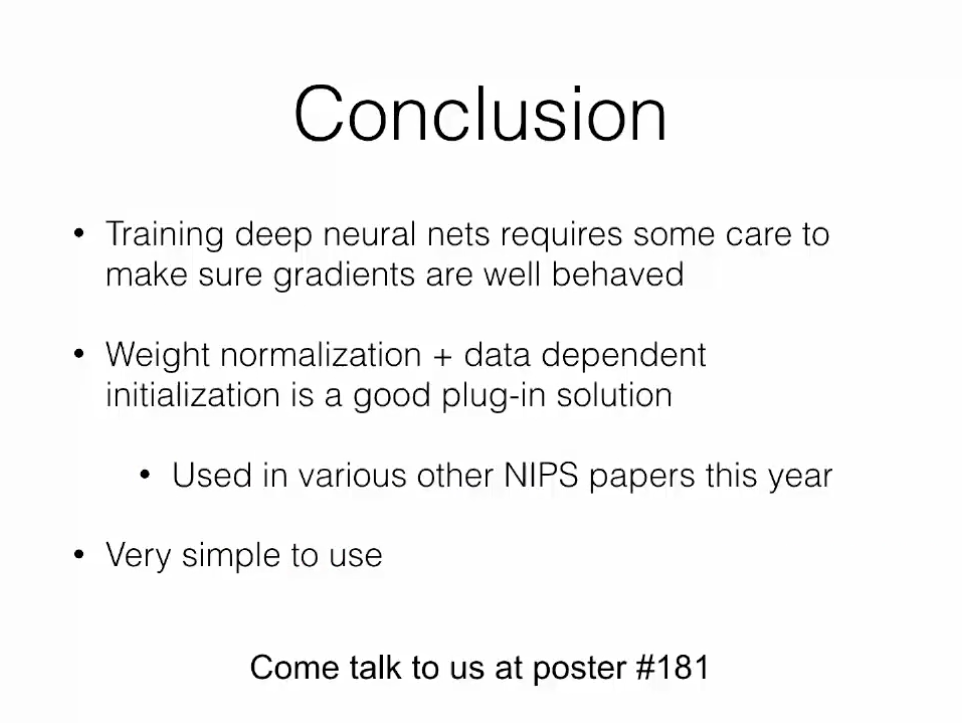 16